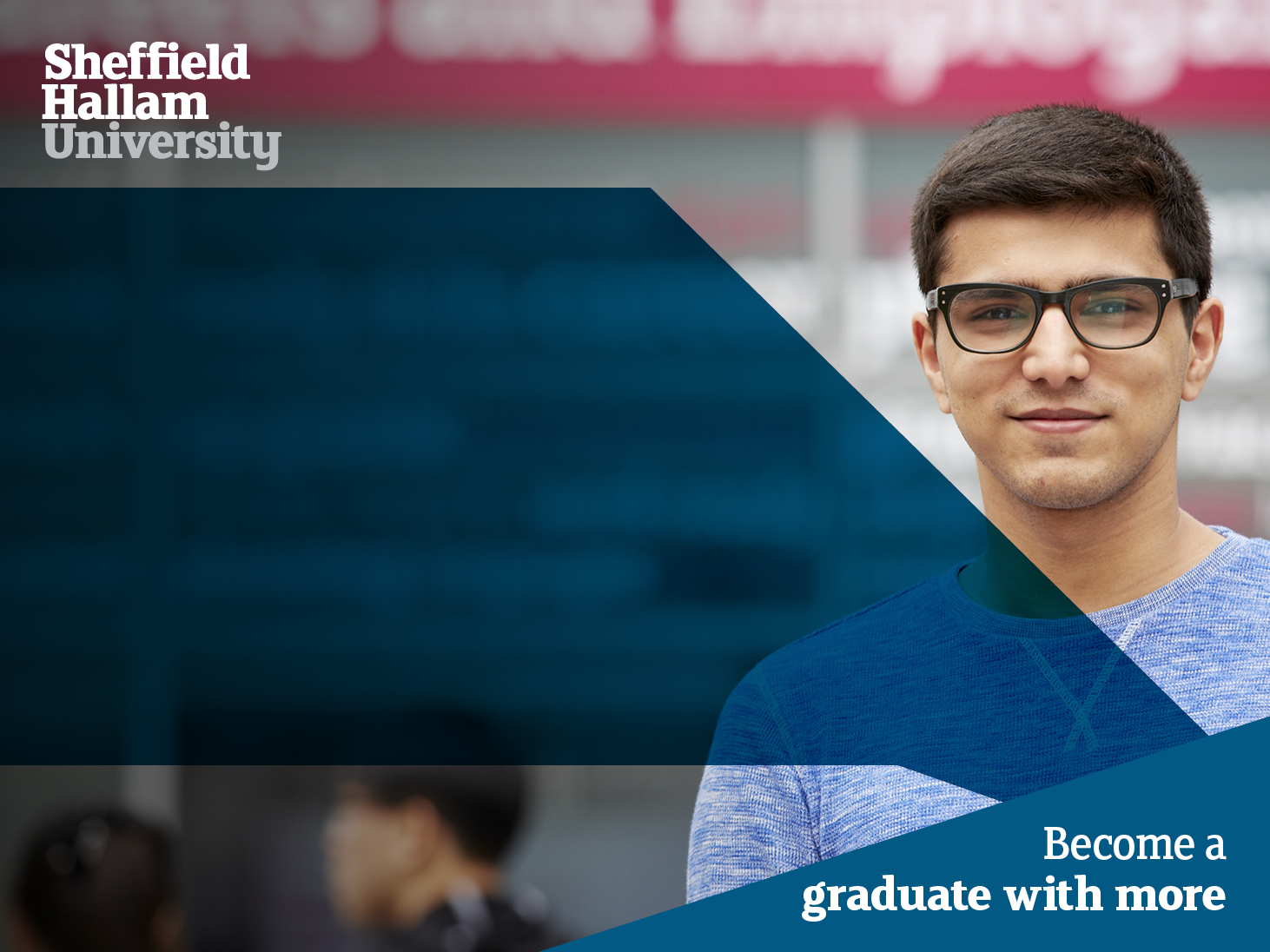 Doctoral School:
Career Planning Tactics

Kent Roach
Careers and Employability Consultant
Today's Aims...
This session will help you:

find your approach to career planning

Increase your awareness of career opportunities and vacancy sources after your PhD/Masters by research

know where to go for further Careers support, guidance and self-help resources
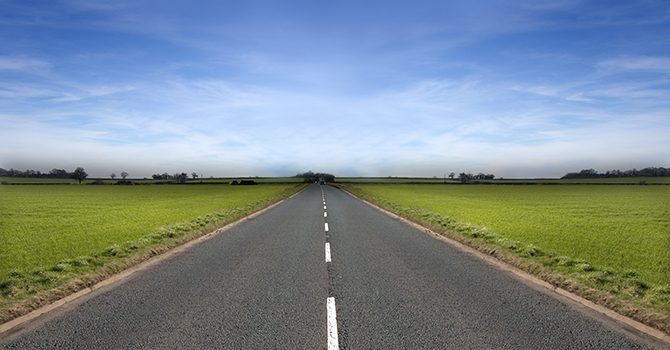 Which picture resonates?....
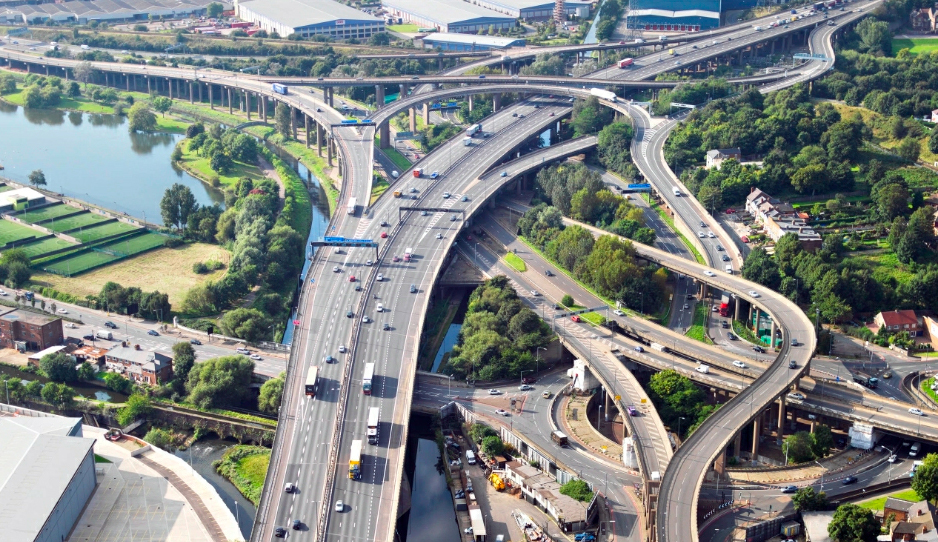 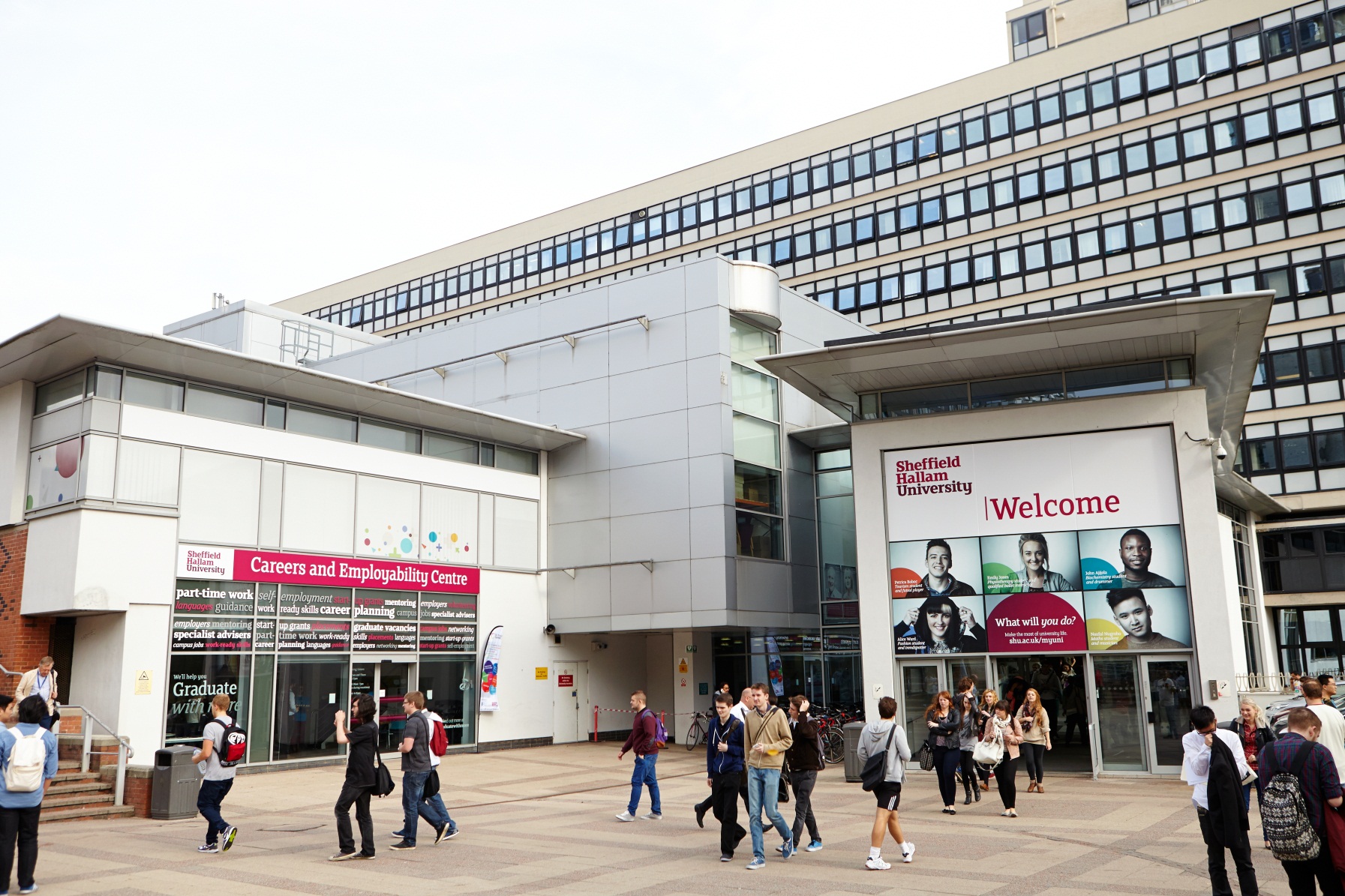 Careers & Employability Centre
[Speaker Notes: Whatever stage you are at we can help you]
[Speaker Notes: These are some of the activities that we can offer]
Book an appointment...
Tel: 0114 225 3752Web: http://careerscentral.shu.ac.uk 

Email: careers@shu.ac.uk                   @SHUCareers
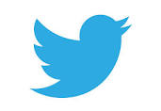 Careers and Employability Centre
City Campus
Careers @ Student Services,                      Heart of the Campus, Collegiate
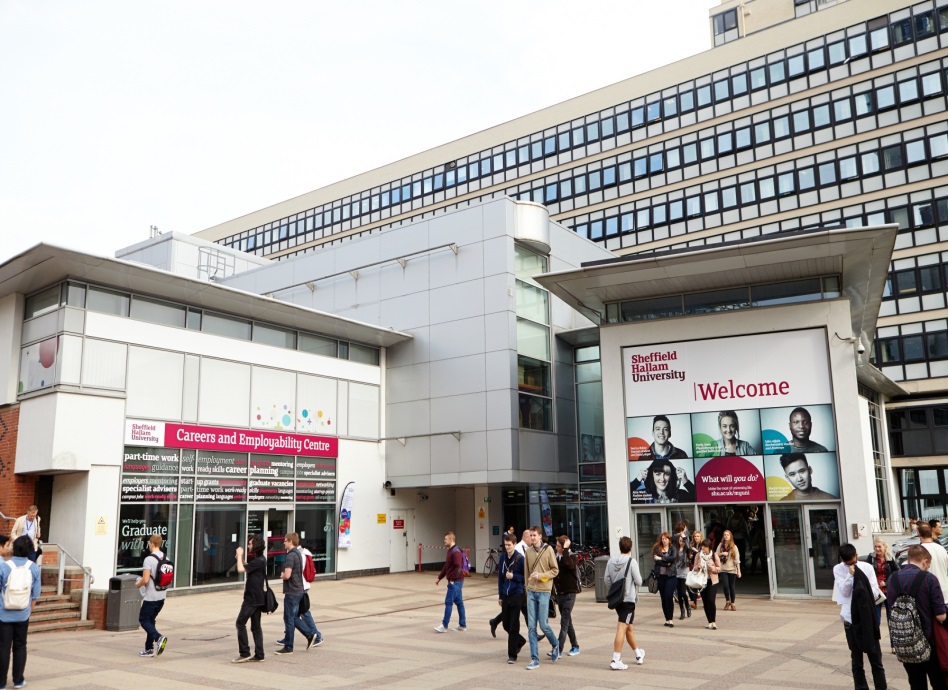 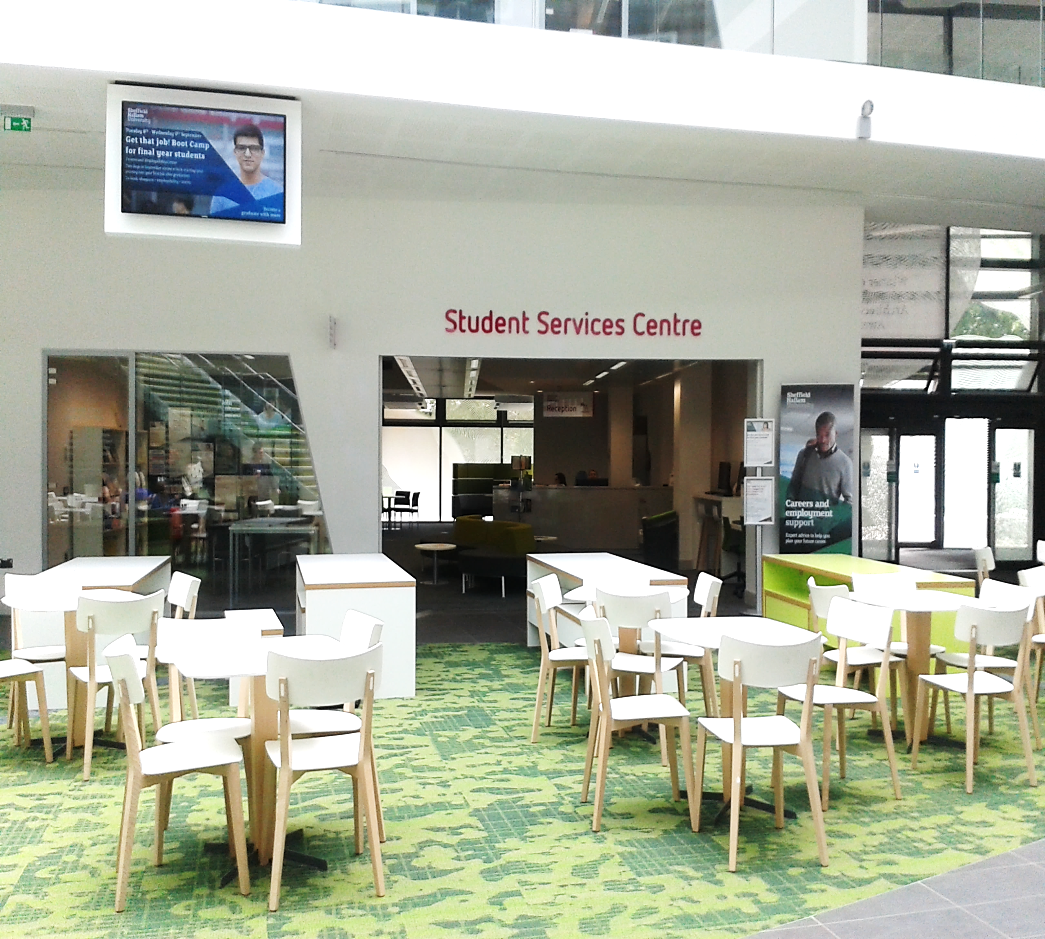 ‘When the wind blows our working lives are shaped by many forces.  What matters 
       is how we react to them’
             Dr Peter Hawkins 
The Art of Building Windmills

Some build walls to resist the opportunities which come their way.
Others build windmills taking control and turning those opportunities to their own advantage

The world of work is changing all the time and  
this quote lies at the heart of career
management

We have to be aware of and respond to these 
changes and work them to our advantage in 
order to remain employable.
What is Employability?
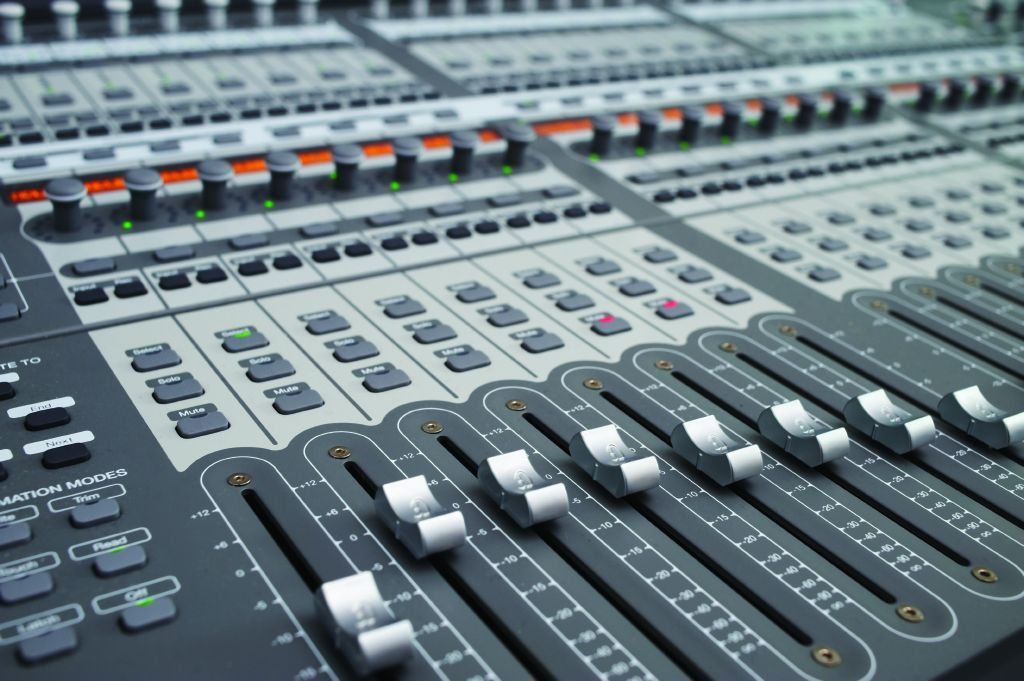 EMPLOYABILITY: a definition
‘Employability is having a set of skills, knowledge, understanding and personal attributes that make a person more likely to choose and secure occupations in which they can be satisfied and successful.’
	(Dacre Pool & Sewell, 2007)
9
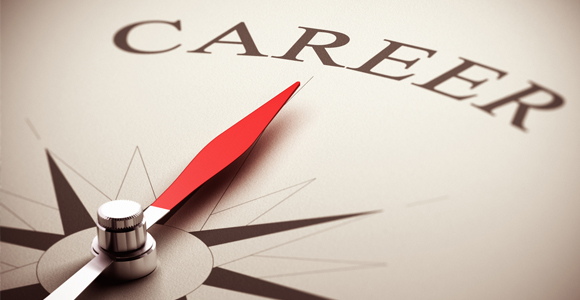 What is 'career management'?
What is career management?
Implies taking charge of your future
In reality a highly interactive process between an individual and their environment/employer – can be difficult to feel in control of your own destiny

Good career managers therefore need:
To understand what they want from life
Be knowledgeable about careers, routes into them and career prospects
An understanding of the wider economic, political, social and technological climate
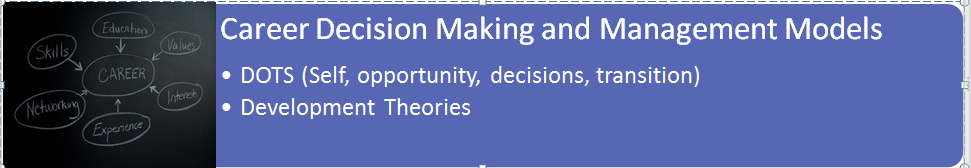 DOTS
Well informed career decisions are made when a person has:
a sense of Self: understands strengths, weaknesses, likes, dislikes
knowledge of career Opportunities and routes into career opportunities
understood influences on Decision making and consequences of decisions
the skills to Transfer into opportunities e.g. CV, interviews, tests
							Bill Law  & Tony Watts  NICEC
[Speaker Notes: Although life is unpredictable it is still possible to manage your career as an ongoing process where you keep adding to your experiences and reflecting on what you have learned.    Sometimes you can put these experiences to something new, sometimes to enhance what you are already do – either way these experiences are never wasted.]
A Planning Cycle...
[Speaker Notes: Today we are going to focus on three aspects – Yourself, Careers and The Wider Picture – the next seminars will look at Taking Action and Review Progress]
Issues...?
In small groups discuss:

What do you feel are the main issues facing you as you plan the next stage of your career?
What barriers do you face?
What could you do to overcome these?
Some of the issues you may face...
Career Planning: Your Steps
[Speaker Notes: **ASK Group** what are YOU going to do?]
Career Planning: Your Steps
You: very important to know your ideas, values, skills, experience...
Career planning where do you start?
Courtesy of The Art of Building Windmills by Dr Peter Hawkins
Career planning tactics
Start by assessing your current situation
 motivation
 skills
 experience

The key is to step back and take an objective look at yourself.
Think about yourself...
[Speaker Notes: Ask for hand-out on Skills Auditing]
Self Awareness:                                                Tools to help you know yourself better
A good tool for self awareness is Profiling for Success online tests

These will test your abilities, potential, style, personality, motivations, interests, values and approach to relationships.
This is just for Hallam students and you can log in for free through our Login code:

Client Code:    tflhe
Access code:   shu                   Password: shu041012
More of this in week 2!
Self Awareness:                                                Tools to help you know yourself better
Some tools just for researchers....

 'Skills of Research Students'
http://www.sheffield.ac.uk/careers/postgraduates/research/analyse.html 

From the Vitae website
Where are you now - www.vitae.ac.uk/researchers
What Jobs may suit me...?
Researching careers
Once you know what motivates you and what knowledge, and attributes you have you can begin to think about possible job roles
How much thought have you really given to job roles and career opportunities?
How far have you considered widening your career horizons?
Stepping away from what you know can be scary but it can help to open up more opportunities
Prospects Planner
http://www.prospects.ac.uk/myprospects_planner_login.htm
Great For: 
A quick careers assessment tool ('which job would suit me?')
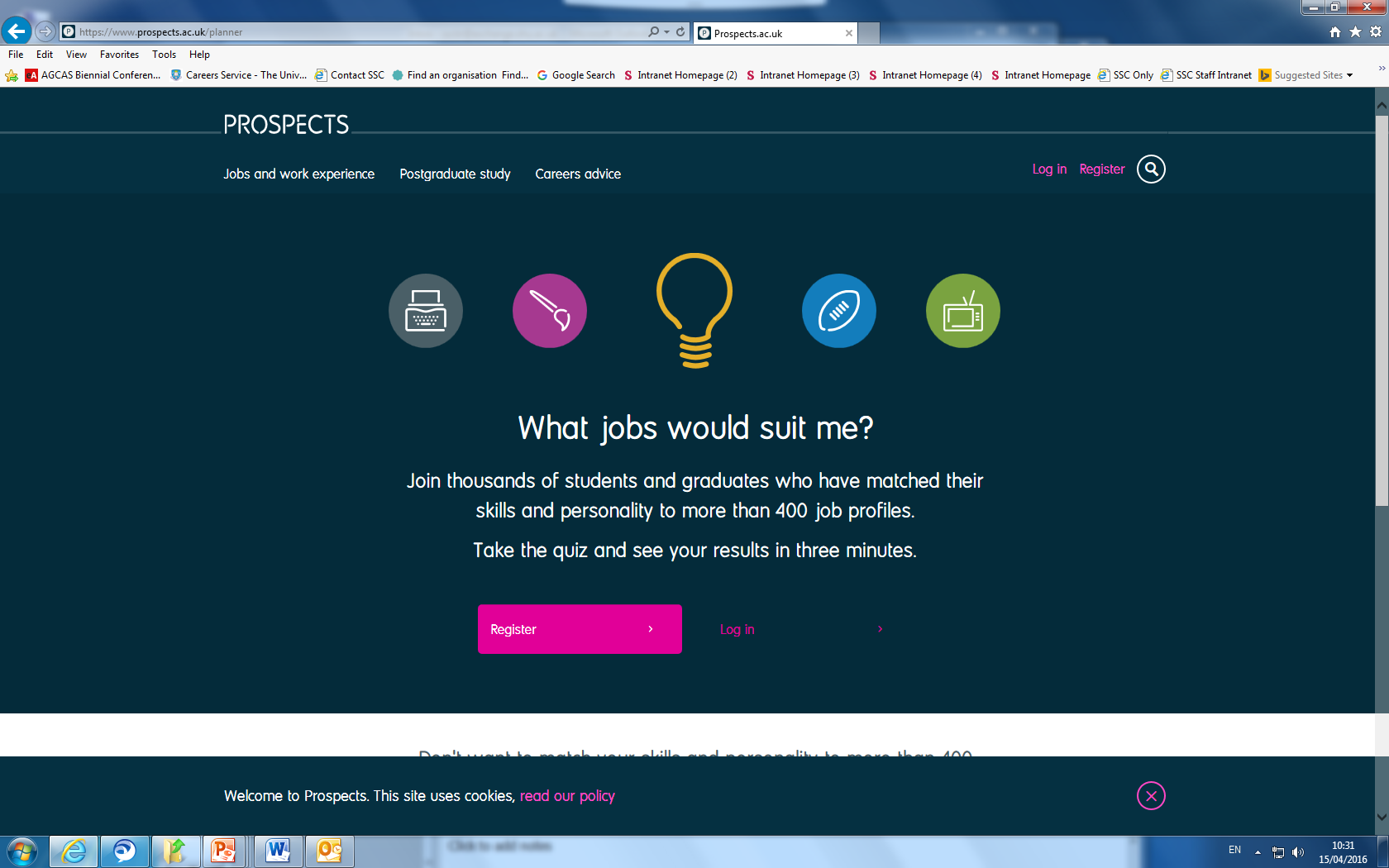 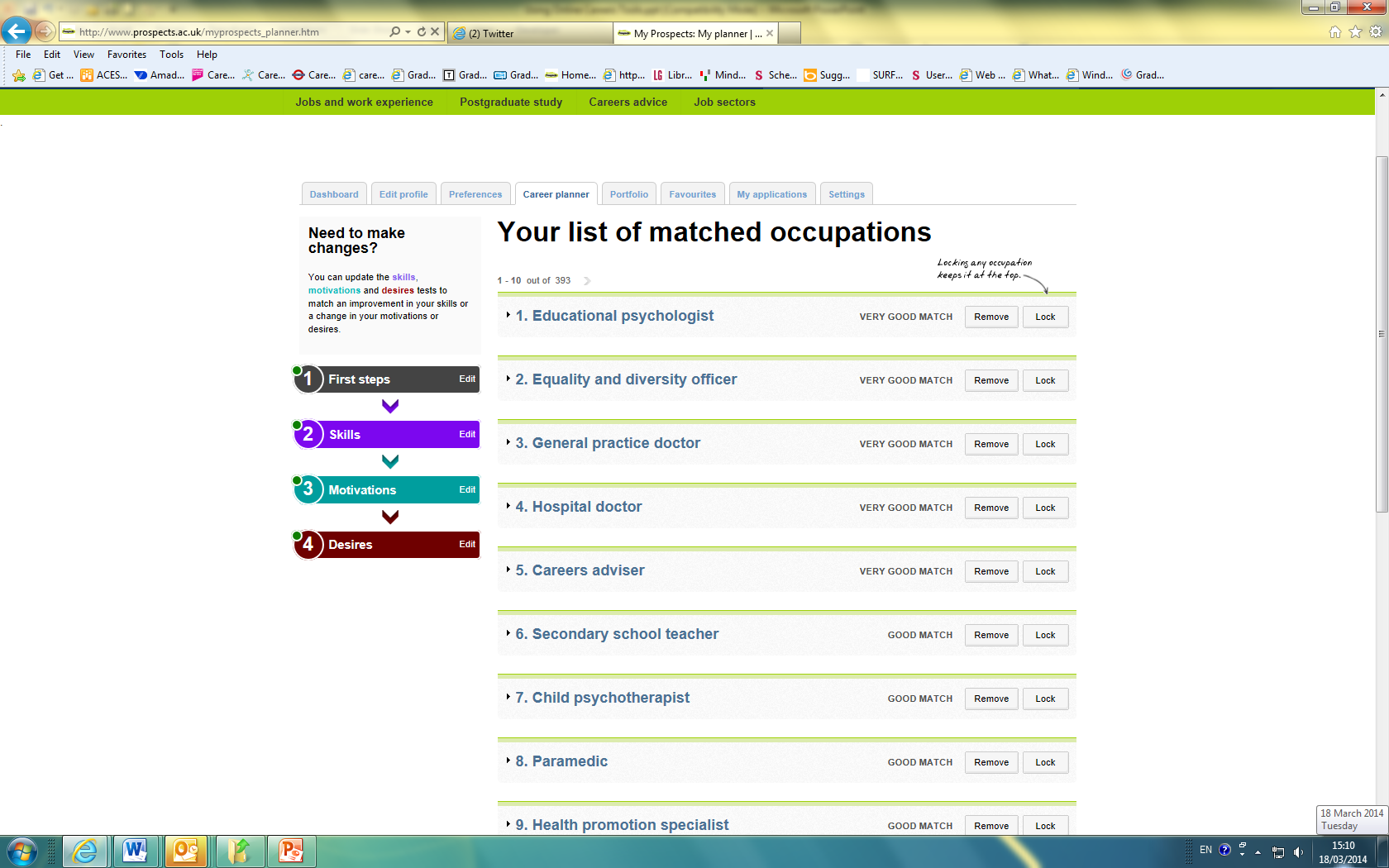 TARGETjobs
http://targetjobs.co.uk/
Great For: 
Careers Information
Specific industry & sector insights
Employer tips
Graduate Jobs
Work Experience & Placements 
Skills Assessment (Target Careers Report)
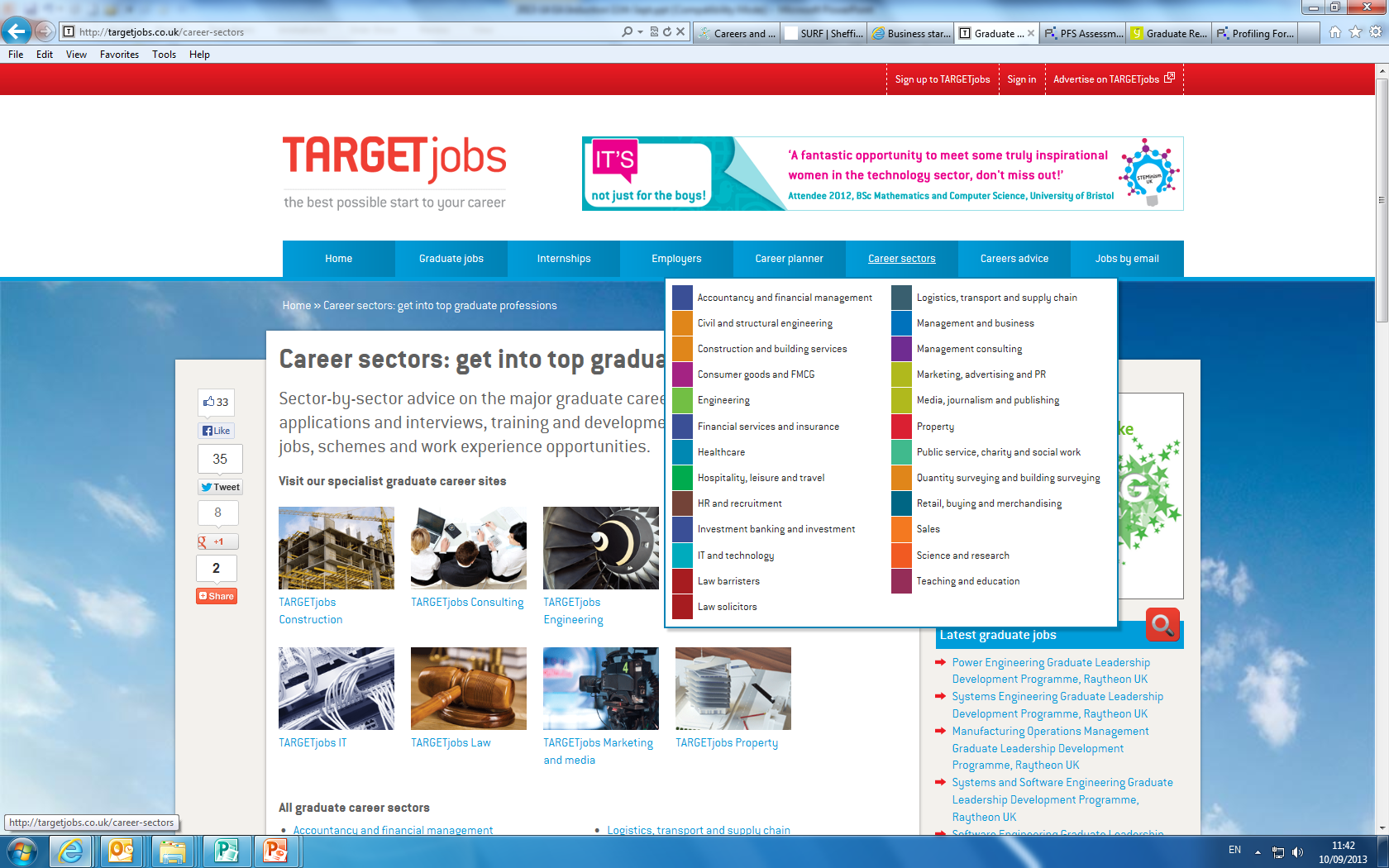 Where do you see yourself?
Are you looking for?
Work in an academic environment?
A research role in a different setting? 
Self-employment?
To apply your skills and knowledge to a non-research environment?

Broadening your horizons
are there other options you haven't considered?
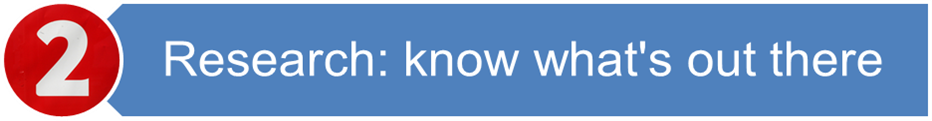 Careers Information for Researchers...
Prospects job profiles
www.prospects.ac.uk 
Vitae career stories
www.vitae.ac.uk/careerstories 
Epigeum - training and resources for researchers 
https://www.epigeum.com/ (have a look at the library catalogue)
The Shard - SHU's website for Researchers 
https://shardprogramme.wordpress.com/shard/career/ 
The RCUK’s Case study series: Careers in Research
http://www.rcuk.ac.uk/skills/percase/
Vitae.ac.uk: Find out what happens to PhD graduates
What do researchers do? Labour market information - 
UKCGE - UK Council for Graduate Education
http://www.ukcge.ac.uk/ 
AGCAS 
University Researchers & the Jobs Market(2001-09)
Vitae Online
https://www.vitae.ac.uk/researcher-careers
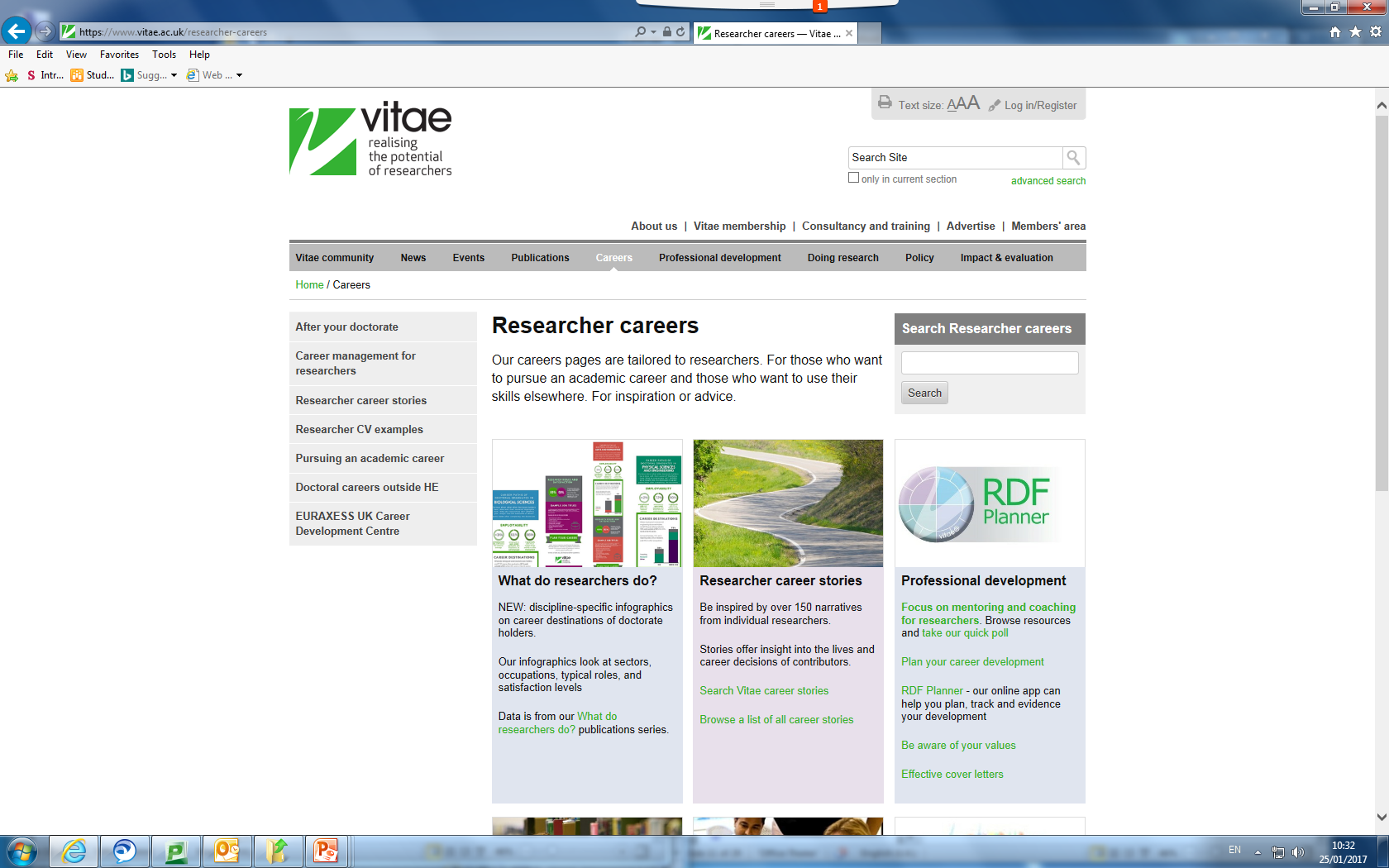 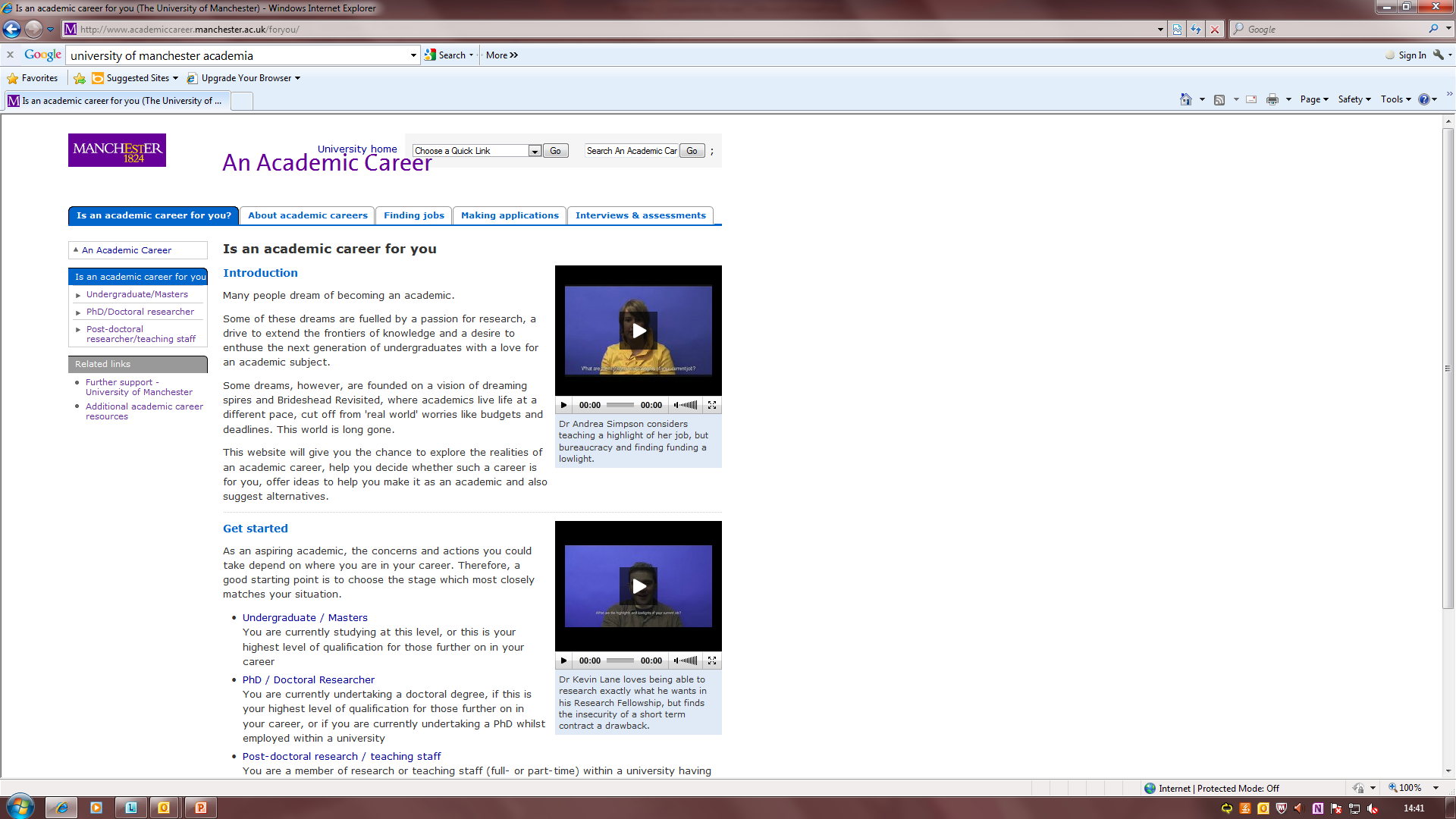 The University of Manchester Careers Service’s
Award winning website for postgraduate researchers and research staff
Explore what’s out there
Review job adverts
Try to not limit yourself by just choosing ones you know or think you could do
Choose ones you find interesting, rewarding, worthwhile, feel ‘right’ for you
Generate ideas
Using the Widening Horizons Funnel template:
write down one career idea you have been considering for a while
then list ideas very similar to this
gradually broadening out your ideas so you have more options to consider

Aim 
to get you to consider how far you might be willing to step beyond the environments you are currently considering/know
The widening horizons funnel - example
Increasing ‘risk’ and research effort to investigate, breadth of opportunity, likelihood of some form of re-training (though not always), wide horizons
Seeing the wider picture
Being proactive and using networks
Keep yourself informed
Keep up to date with developments in the sector, possible new openings via: www.vitae.ac.uk/lmi 
Join online discussion forums - academia.edu. , researchgate.net for scientists, and Mendely and and #phdchat on Twitter
Put yourself out there! Create a professional LinkedIn profile and use Twitter to ‘follow’ professional associations, individuals etc.
Use professional journals and national newspapers such as the FT

Do you know where vacancies for your sector are advertised?
[Speaker Notes: Many jobs are never advertised which means you need to use more proactive methods to uncover the ‘hidden’ ones.  Here’s a few ideas to get you started.]
Reflecting on your path so far...
Why did you decide to do a PhD/Masters by Research?
Reflect on the following:
Was this a long held ambition or chance occurrence?
Did you have a clear idea where your PhD would take you?
Has the reality matched your expectations?
What impact has undertaking a PhD had on you as a person?
Types of jobs for PhD graduates
Academic Research - universities, research institutes, government
Research in Industry or Business - technology, bio-industry, policy think tanks, media
Scientific services - clinical sciences, advisory services, specialist industries
Associated commercial careers - technology transfer, patent agent, data management, regulatory affairs, marketing
Communication – publishing, editorial, commissioning, production, press officer, outreach, medical writer
Teaching - university, schools
Administrative work 
Self Employment/Consultancy work
Something completely different .....  Finance, IT, hobby ….
Achieving an academic career
Publications – in ‘high impact’ journals
Grant funding – Research Councils, charities, EU
Teaching – at university level
Supervising – research students (PhD & MSc)
Administration – supporting the Dept/University
[Speaker Notes: Start doing these things at PhD level]
Research outside academia – some points to consider
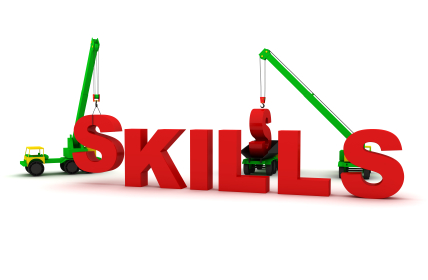 Skills for a research career outside academia
Quantitative skills – identified by employers as being in short supply
Report writing
Ability to adapt communication styles to a wide range of audiences
Customer service skills
Ability to handle the media
Creativity/Innovation (BLOOM'S TAXONOMY)
Speak to an adviser 
not sure how to book an appointment? check out our website

Check out our Career planning guide

talk to friends and family
ask for advice and opinions

Think about factors that may affect your ideas

Talk to someone in the industry
use your networks, try industry websites, professional bodies,                   local companies, LinkedIn...
Reality check: do I have what I need for this path...?
PRACTICAL ENGAGEMENT
Test it out: get experience, test options, reflect on experience
Find work experience
Where am I now?Where do I want to be?                                     Short Term, Medium Term, Long TermHow do I get there?  Immediate actions:       Today, tomorrow, this week, next month
Action Plan: what are you going to do next?
Common Vacancy Sources
www.prospects.ac.uk
www.targetjobs.co.uk
www.yorkshiregraduates.co.uk
www.jobs.ac.uk
www.labstaff.co.uk
http://jobs.timeshighereducation.co.uk/
www.phdjobs.com
www.thes.co.uk
www.rec.uk.com
www.FindAPostDoc.com
www.FindAUniversityJob.com 
http://jobs.theguardian.com/
Homework for next session
ME Plc Exercise
Helps you to assess how good you are at managing your career
Where you are strong and areas where you need to develop
The performance audit is based on the principle that in our careers we are all a business of one - ME Plc

Complete the questionnaire and bring your copy to the next session on Thursday 9th February
Topic: Personal Skills Analysis
Career Planning: More Resources

The Academic Scientists’ Toolkit’  http://sciencecareers.sciencemag.org/career_development

‘Building a successful career in scientific research’ : a guide for PhDs and Postdocs, Phil Dee, (Cambridge University Press 2006)

www.beyondthephd.co.uk    Beyond the PhD – specialist career planning resource for Arts and Humanities PGRs

http://www.ironstring.com/sellout/  Specialist USA resource for Arts/Humanities PGRs.  Gives useful ideas on how to relate skills and knowledge gained from your PhD to non-academic roles
[Speaker Notes: **ASK Group** what are YOU going to do?]
More Info? Careers Central Websitehttp://careerscentral.shu.ac.uk/
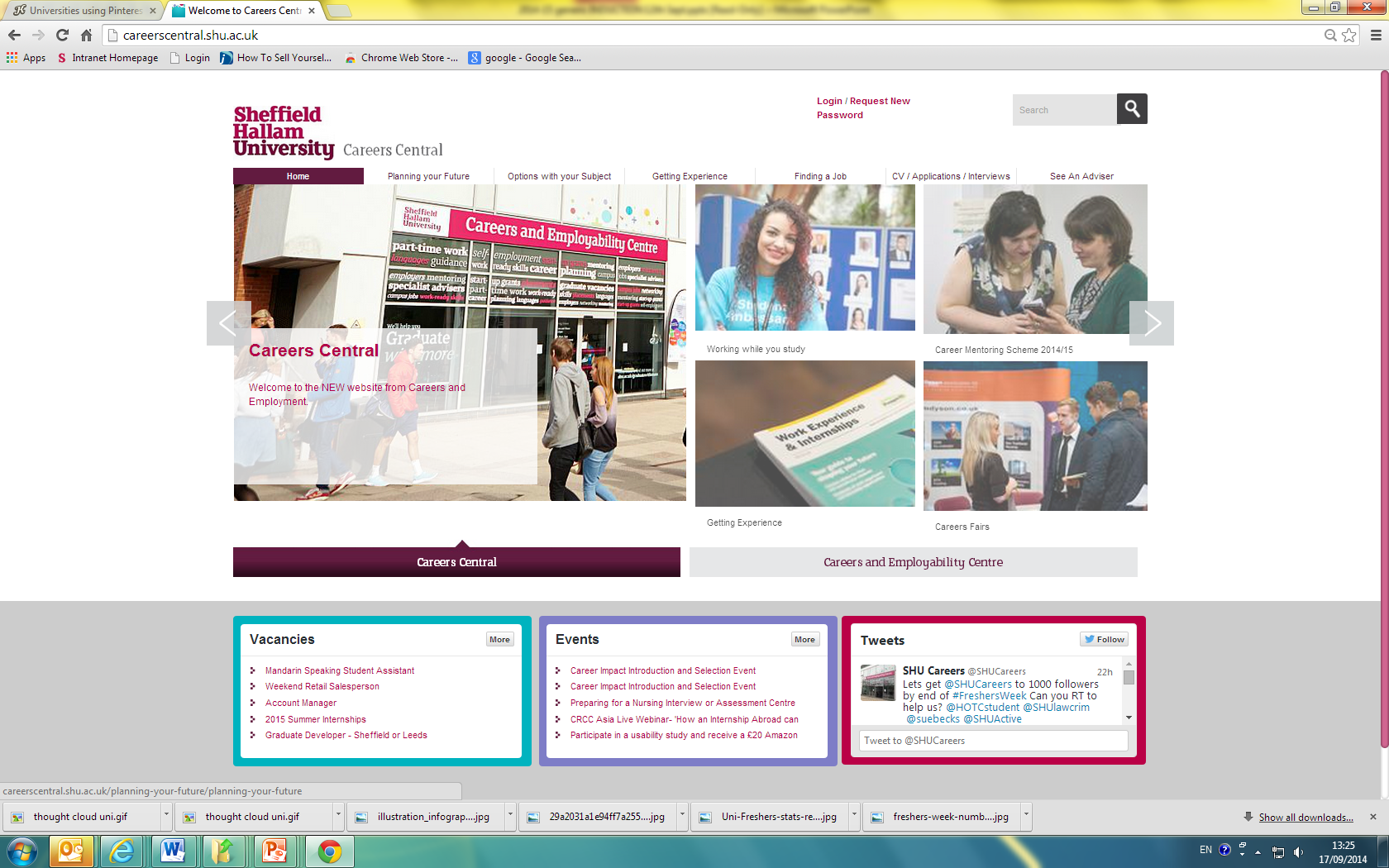 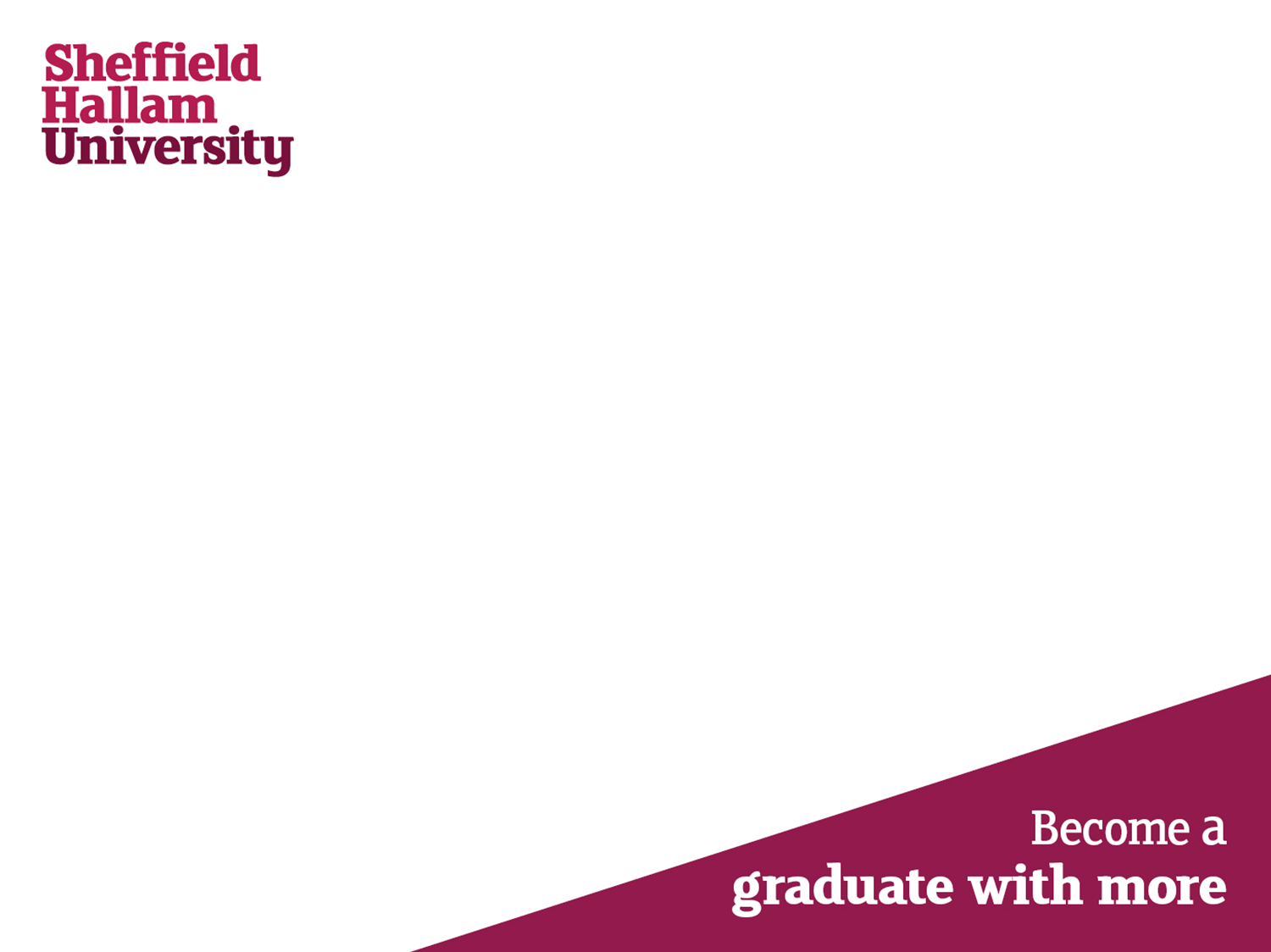 Jobs
EVENTS
INFO
[Speaker Notes: New website where you can find our jobs and events]
Need more help?
Tel: 0114 225 3752Web: http://careerscentral.shu.ac.uk 

Email: careers@shu.ac.uk                   @SHUCareers
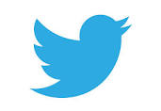 Careers and Employability Centre
City Campus
Careers @ Student Services,                      Heart of the Campus, Collegiate
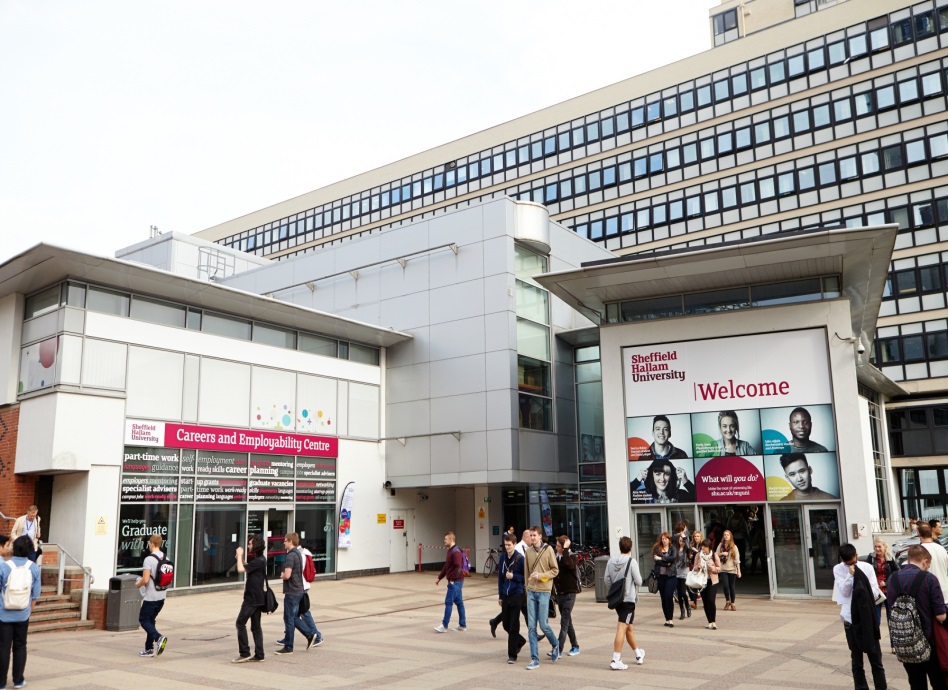 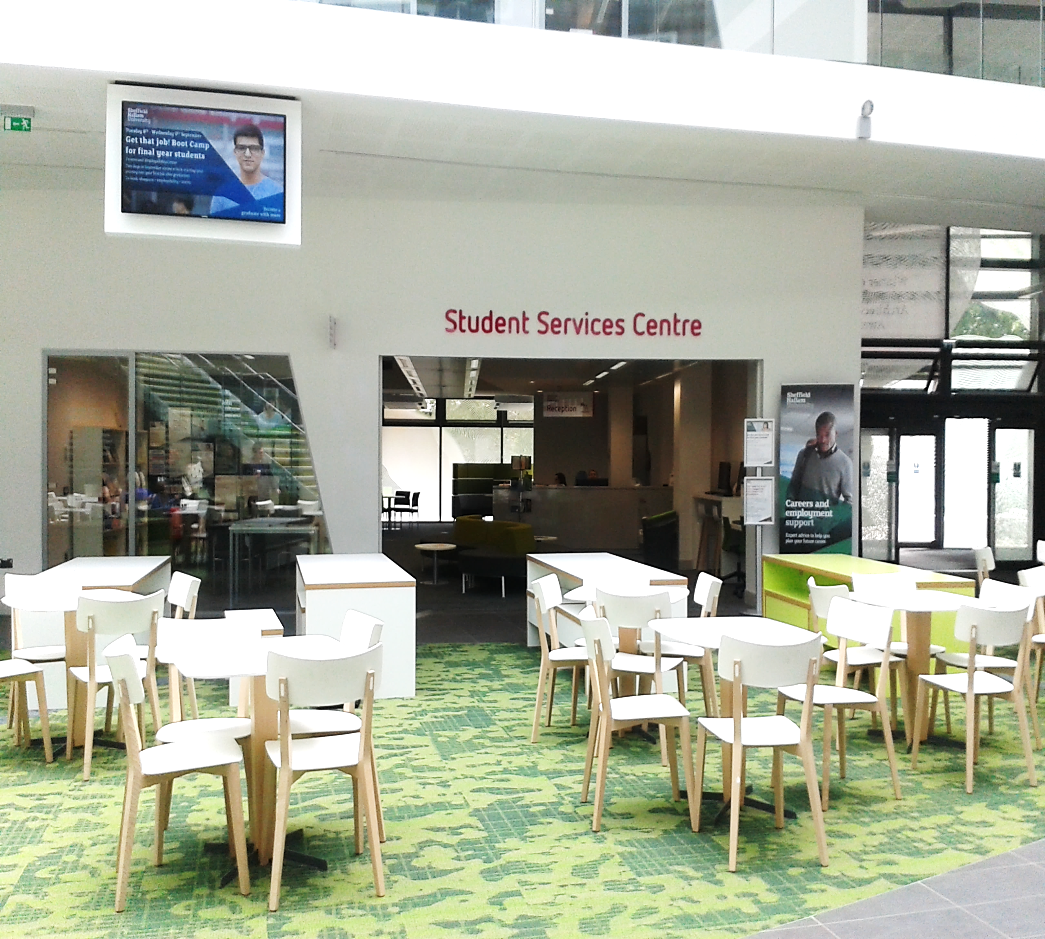